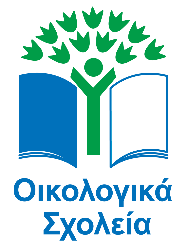 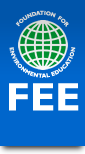 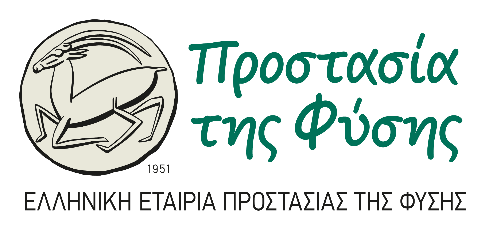 ΦΟΡΜΑ ΑΝΑΦΟΡΑΣ ΔΡΑΣΕΩΝ *
Σχολείο :
Διεύθυνση Εκπαίδευσης : 
Σχολικό έτος :  2023-2024
Αναφέρατε τις θεματικές ενότητες του προγράμματος «Οικολογικά Σχολεία» με τις οποίες  ασχοληθήκατε: (δείτε εδώ τις θεματικές ενότητες https://ecoschools.gr/ecoschools/themes )
1
* Προθεσμία υποβολής της φόρμας έως 10 Ιουλίου 2024, στο education@eepf.gr ή αποστολή με www.wetranfer.com
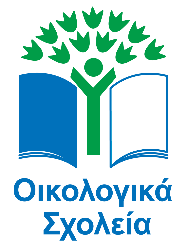 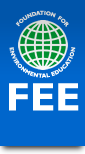 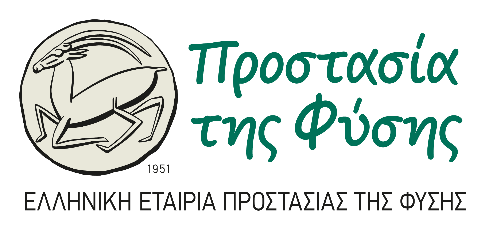 Στοιχεια Σχολειου
Σχολικά έτη συμμετοχής στο Δ.Θ.Δ. «Οικολογικά Σχολεία»:
 
Τηλέφωνο σχολείου :
Ταχυδρομική διεύθυνση σχολείου : 
Ηλεκτρονική διεύθυνση επικοινωνίας σχολείου :
2
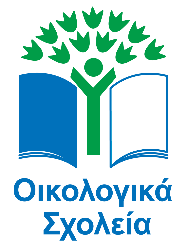 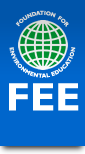 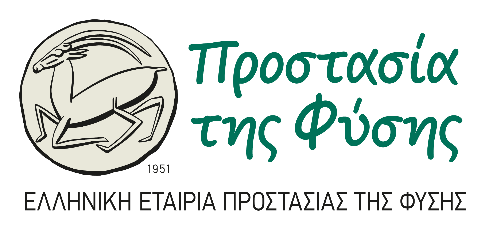 Στοιχεια εκπαιδευτικων
Ονοματεπώνυμο υπεύθυνου εκπαιδευτικού : 

Κινητό τηλέφωνο υπεύθυνου εκπαιδευτικού :

Ηλεκτρονική διεύθυνση επικοινωνίας υπεύθυνου εκπαιδευτικού:
3
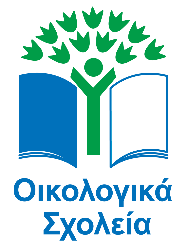 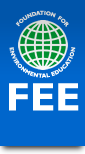 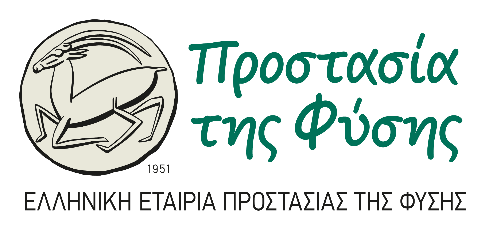 Στοιχεια εκπαιδευτικων
Ονοματεπώνυμο και κλάδος συμμετεχόντων εκπαιδευτικών στο πρόγραμμα
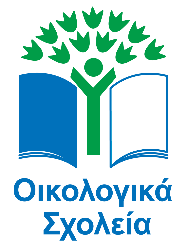 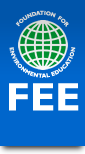 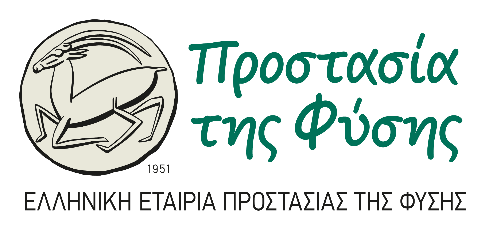 Βημα 1 : δημιουργια περιβαλλοντικησ επιτροπησ *
Συγκροτήθηκε Περιβαλλοντική Επιτροπή; 

Αναφέρετε από ποιούς αποτελείται η Περιβαλλοντική Επιτροπή (εάν συγκροτήθηκε)  :
* Καλό θα είναι στη συγκρότηση της Περιβαλλοντικής Επιτροπής να συμμετέχουν εκπρόσωποι μαθητών/τριών από όλες τις τάξεις και όχι μόνο εκπαιδευτικοί και αυτό γιατί η Περιβαλλοντική Επιτροπή εκπαιδεύει τα παιδιά, ανεξάρτητα από την ηλικία, στη συζήτηση και λήψη αποφάσεων)
5
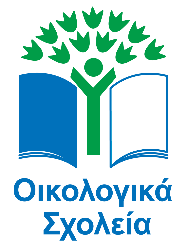 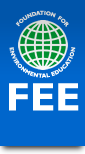 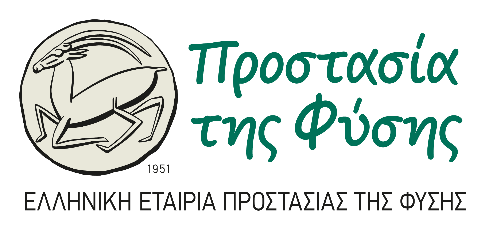 Βημα 1 : Φωτογραφια περιβαλλοντικησ επιτροπησ     (Εφόσον υπάρχει, επικολλήστε την)
6
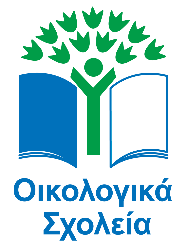 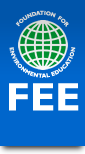 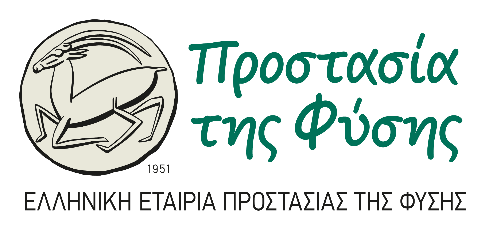 Βημα 2 : ερευνα στο σχολειο *
Έχετε κάνει έρευνα στο σχολείο; 

Αναφέρετε τα θέματα που ερευνήσατε :
* καλό είναι οι μαθητές/ριες να λαμβάνουν μέρος και στο σχέδιο δράσης, στάδιο που βοηθά την έρευνα και αναγνώριση των πραγματικών προβλημάτων του περιβάλλοντος των μαθητών/ριών, με αποτέλεσμα το σχέδιο δράσης να απαντά ακριβώς σε τυχόν προβλήματα που καλούνται να διαχειριστούν
7
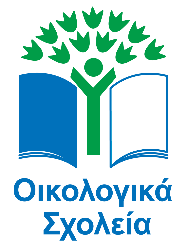 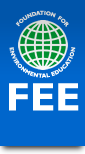 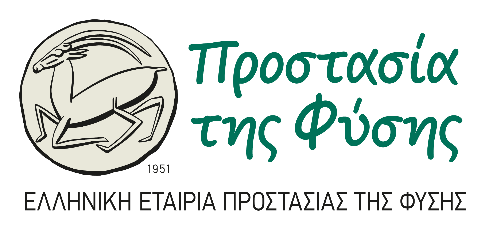 Βημα 2 : ερευνα στο σχολειο (φωτογραφικο υλικο) (Εφόσον υπάρχει, επικολλήστε το)
8
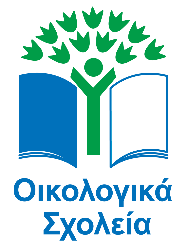 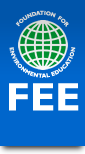 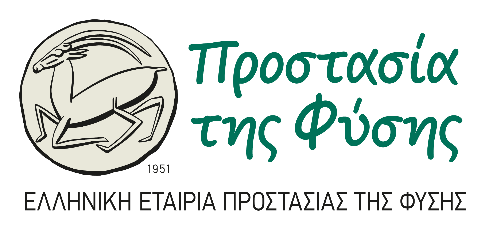 Βημα 3 : σχεδιο δρασησ
Έχει δημιουργηθεί Σχέδιο Δράσης από την Περιβαλλοντική Επιτροπή; 

Σε ποια θέματα της καθημερινότητας του σχολείου εστιάζει το Σχέδιο Δράσης σας;
9
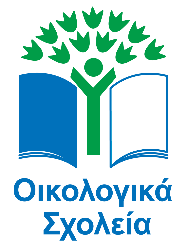 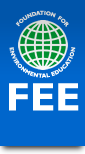 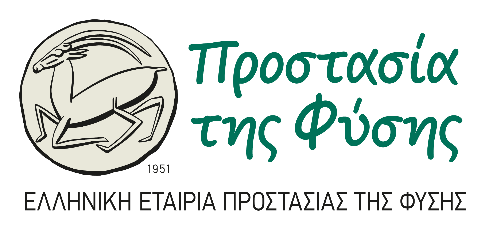 Καταγράψτε δραστηριότητες-δράσεις που υλοποιήθηκαν (για τη διάκριση δείτε επόμενη διαφάνεια):
10
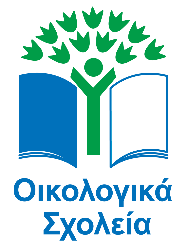 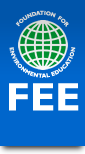 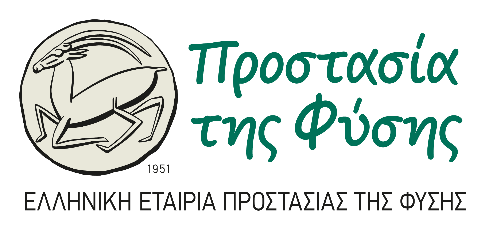 Διευκρινιση ορων : Δραστηριοτητα - δραση
Ο όρος «δραστηριότητα» (activity) μπορεί να περιλαμβάνει ενέργειες κατά τις οποίες οι μαθητές επεξεργάζονται το θέμα, όπως για παράδειγμα μελέτη πεδίου, κατασκευές, φύλλα εργασίας , παιχνίδια ρόλων κλπ ή π.χ.τη διερεύνηση της ποιότητας των υδατικών και εδαφικών πόρων μιας περιοχής
Δράσεις είναι οι ενέργειες κατά τις οποίες οι μαθητές αναλαμβάνουν ρόλο ενεργού πολίτη, πχ ενημέρωση κοινού, καθαρισμός ακτής, ενημέρωση κοινού κλπ
Στόχος των συλλογικών περιβαλλοντικών δράσεων είναι η βελτίωση της ποιότητας ζωής των πολιτών και η επίτευξη της αειφόρου ή βιώσιμης ανάπτυξης. (π.χ. Δράση : άρνηση υποστήριξης-αγοράς των αγροτικών προϊόντων)
11
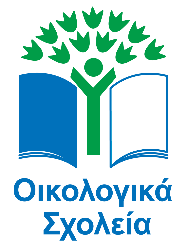 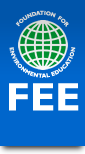 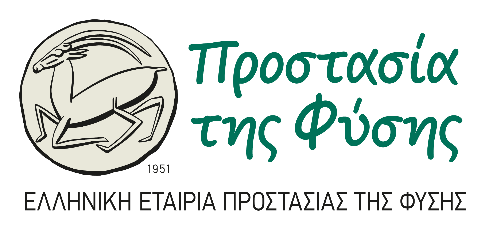 Βημα 4 : εφαρμογη σχεδιου δρασησ (φωτογραφικο υλικο - 2 διαφανειεσ)
12
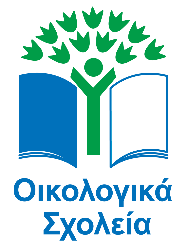 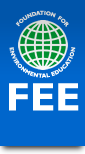 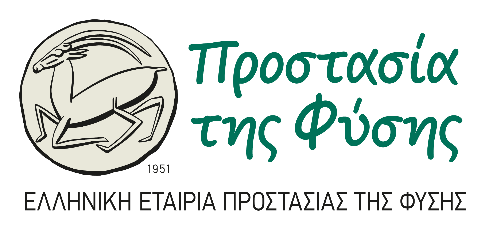 Βημα 4 : εφαρμογη σχεδιου δρασησ
Αξιολογήθηκαν τα αποτελέσματα του Σχεδίου Δράσης; 


Αναφέρετε τους τρόπους με τους οποίους αξιολογήθηκαν τα αποτελέσματα του Σχεδίου δράσης σας (αν απαντήσατε θετικά στην προηγούμενη ερώτηση):
13
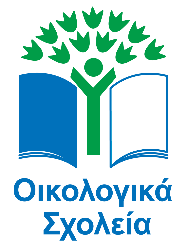 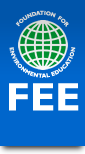 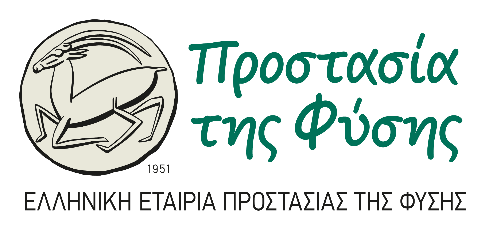 Βημα 5 : συνδεση με το αναλυτικο προγραμμα
Αναφέρετε τα μαθήματα/θέματα  του αναλυτικού προγράμματος με τα οποία συνδέθηκε το πρόγραμμά σας :
14
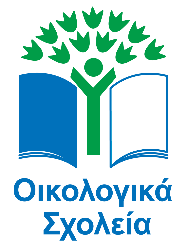 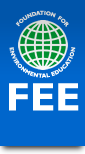 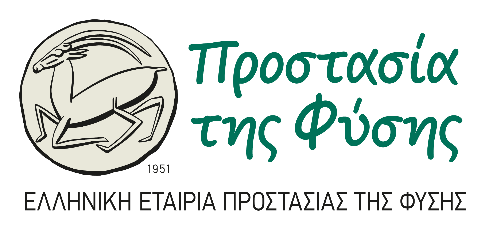 ΣΥνδεση με τα ΕργαστΗρια ΔεξιοτΗτων
Αν ναι, με ποια θεματική:
15
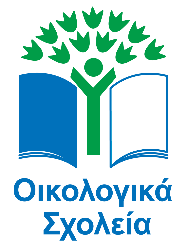 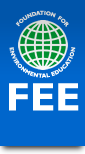 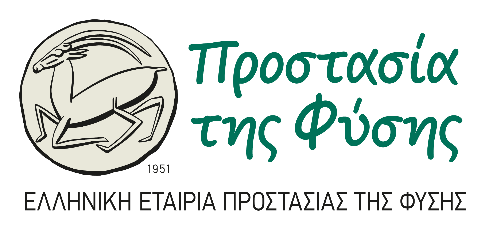 Βημα 6 : ενημερωση/εμπλοκη σχολικησ κοινοτητασ
Τάξεις που συμμετείχαν στο πρόγραμμα : 
Αριθμός εμπλεκόμενων μαθητών : 
Με ποιούς τρόπους έχει εμπλακεί η σχολική κοινότητα;
 

Βαθμός εμπλοκής σχολικής κοινότητας κατά την άποψή σας :
16
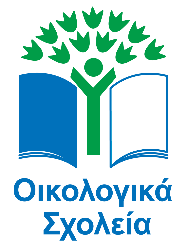 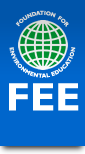 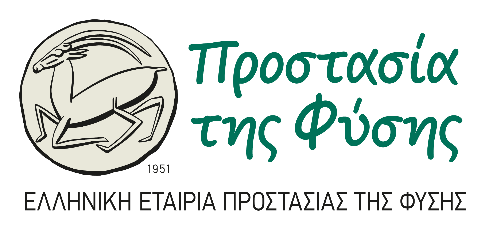 Βημα 6 ενημερωση – διαχυση αποτελεσματων
Αναφέρετε τους τρόπους με τους οποίους έγινε η διάχυση των αποτελεσμάτων :
17
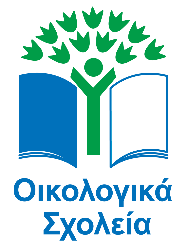 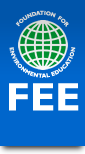 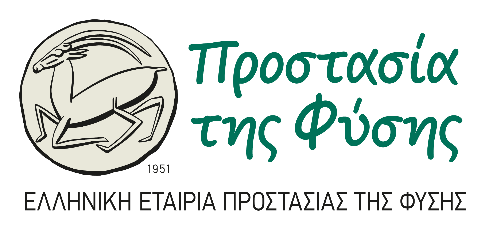 Βημα 6 ενημερωση – διαχυση αποτελεσματων (φωτογραφικο υλικο - 2 διαφανειεσ)
18
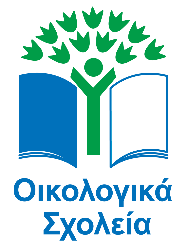 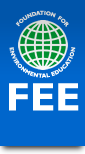 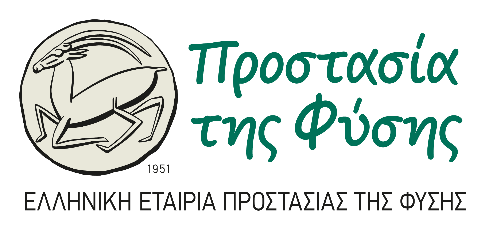 Βημα 7 : Δημιουργια οικοκωδικα
Στην περίπτωση που διαμορφώθηκε Οικοκώδικας, απαντήστε στα παρακάτω 
Από ποιούς διαμορφώθηκε ο Οικοκώδικας; 


Δημοσιοποιήθηκε ο Οικοκώδικας και πού :
19
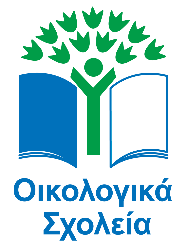 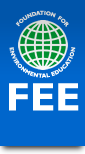 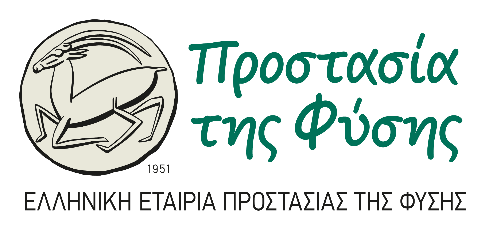 Βημα 7 : Δημιουργια οικοκωδικα (Φωτογραφικό υλικό του οικοκώδικα)
20
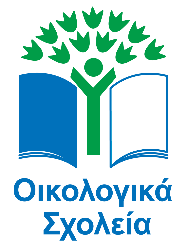 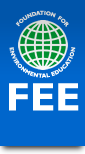 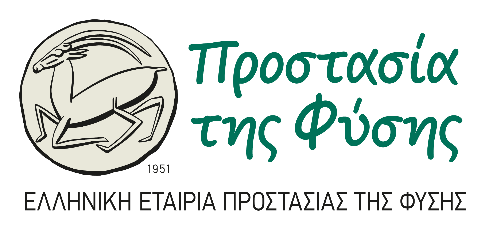 Συνεργασια με δημο / φορεισ (φωτογραφικο υλικο)
Αναφέρετε τους Φορείς με τους οποίους συνεργαστήκατε :
21
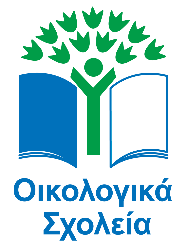 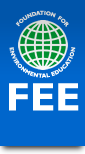 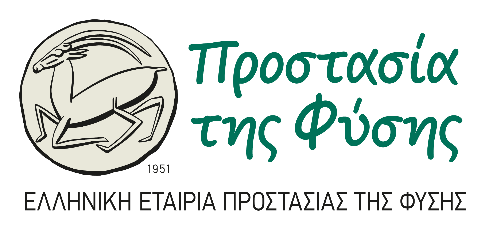 Συνεργασια με δημο / φορεισ (φωτογραφικο υλικο)
22
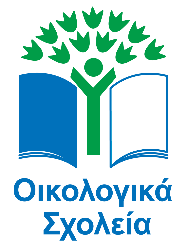 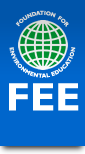 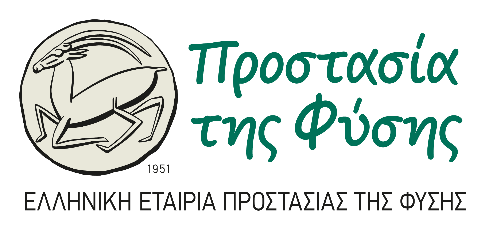 Συνεργασια με αλλα σχολεια (φωτογραφικο υλικο)
Συνεργαστήκατε με άλλο σχολείο; Αν ναι, πώς ;
23
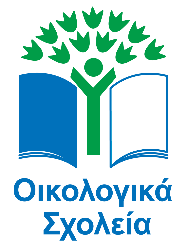 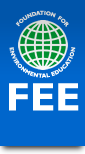 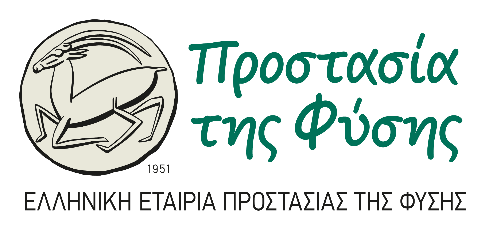 Οι δράσεις  σας θα αξιολογηθούν από την Παιδαγωγική Ομάδα του Δικτύου και θα ενημερωθείτε για τα αποτελέσματα της αξιολόγησης στο τέλος του ημερολογιακού έτους 2024.
Σας ευχαριστούμε για τη συνεργασία!
24
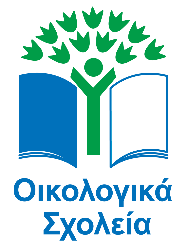 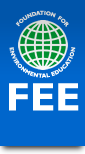 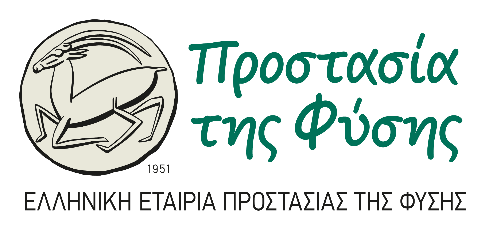 ΔΗΛΩΣΗ ΠΡΟΣΤΑΣΙΑΣ ΠΡΟΣΩΠΙΚΩΝ ΔΕΔΟΜΕΝΩΝ
Για τις ανάγκες διεξαγωγής του Προγράμματος «Οικολογικά Σχολεία», όπως και για τη διαδικασία βράβευσης των συμμετεχόντων σχολείων, σύμφωνα με το εγκεκριμένο με απόφαση του ΥΠΠΕΘ (αρ. πρωτ. Φ7/ΕΠ/82870/140328/Δ7/11.11.2022) πρόγραμμα, η Ελληνική Εταιρία Προστασίας της Φύσης (ΕΕΠΦ) θα συλλέγει και θα επεξεργάζεται προσωπικά δεδομένα των συμμετεχόντων εκπαιδευτικών, και πιο συγκεκριμένα ονοματεπώνυμο, κινητό τηλέφωνο και διεύθυνση ηλεκτρονικού ταχυδρομείου (email). Υπεύθυνος επεξεργασίας των συλλεχθέντων δεδομένων είναι η ΕΕΠΦ, η οποία δεσμεύεται να τηρεί και να προστατεύει τα δεδομένα σας βάσει των διατάξεων της ισχύουσας ελληνικής και ευρωπαϊκής νομοθεσίας περί προσωπικών δεδομένων καθώς και από τις σχετικές αποφάσεις, οδηγίες και κανονιστικές πράξεις της αρμόδιας Αρχής Προστασίας Δεδομένων Προσωπικού Χαρακτήρα για εύλογο χρονικό διάστημα. Σκοπός της συλλογής είναι η συμμετοχή στο πρόγραμμα καθώς και η ενημέρωση και επικοινωνία με τους συμμετέχοντες.
 Η ΕΕΠΦ διαβιβάζει τα παραπάνω δεδομένα στη Συντονιστική Επιτροπή του Δικτύου, όπως αυτή ορίζεται από την προαναφερθείσα έγκριση, και σε κανένα άλλο τρίτο μέρος χωρίς δική σας συγκατάθεση. 
Σύμφωνα με το νομοθετικό πλαίσιο όπως προκύπτει από την εφαρμογή του νέου Κανονισμού για την προστασία των προσωπικών δεδομένων (2016/672), τα δικαιώματα που έχετε σε σχέση με τα δεδομένα σας είναι τα εξής: Δικαίωμα ενημέρωσης, δικαίωμα φορητότητας, δικαίωμα διόρθωσης, δικαίωμα διαγραφής, δικαίωμα εναντίωσης στην επεξεργασία. Κατόπιν υποβολής αιτήματος που αφορά στην άσκηση των δικαιωμάτων σας, η ΕΕΠΦ θα απαντήσει αιτιολογημένα γραπτώς στο αίτημά σας μέσα σε διάστημα 30 ημερολογιακών ημερών από την ημερομηνία υποβολής του αντίστοιχου αιτήματος στην παρακάτω ηλεκτρονική διεύθυνση : eepf@eepf.gr 
Στην περίπτωση που θεωρείτε ότι θίγεται κατά οποιονδήποτε τρόπο η προστασία των προσωπικών σας δεδομένων, μπορείτε να προσφύγετε στην Αρχή Προστασίας Δεδομένων Προσωπικού Χαρακτήρα (Τηλ: 2106475628, Email: contact@dpa.gr ).
25